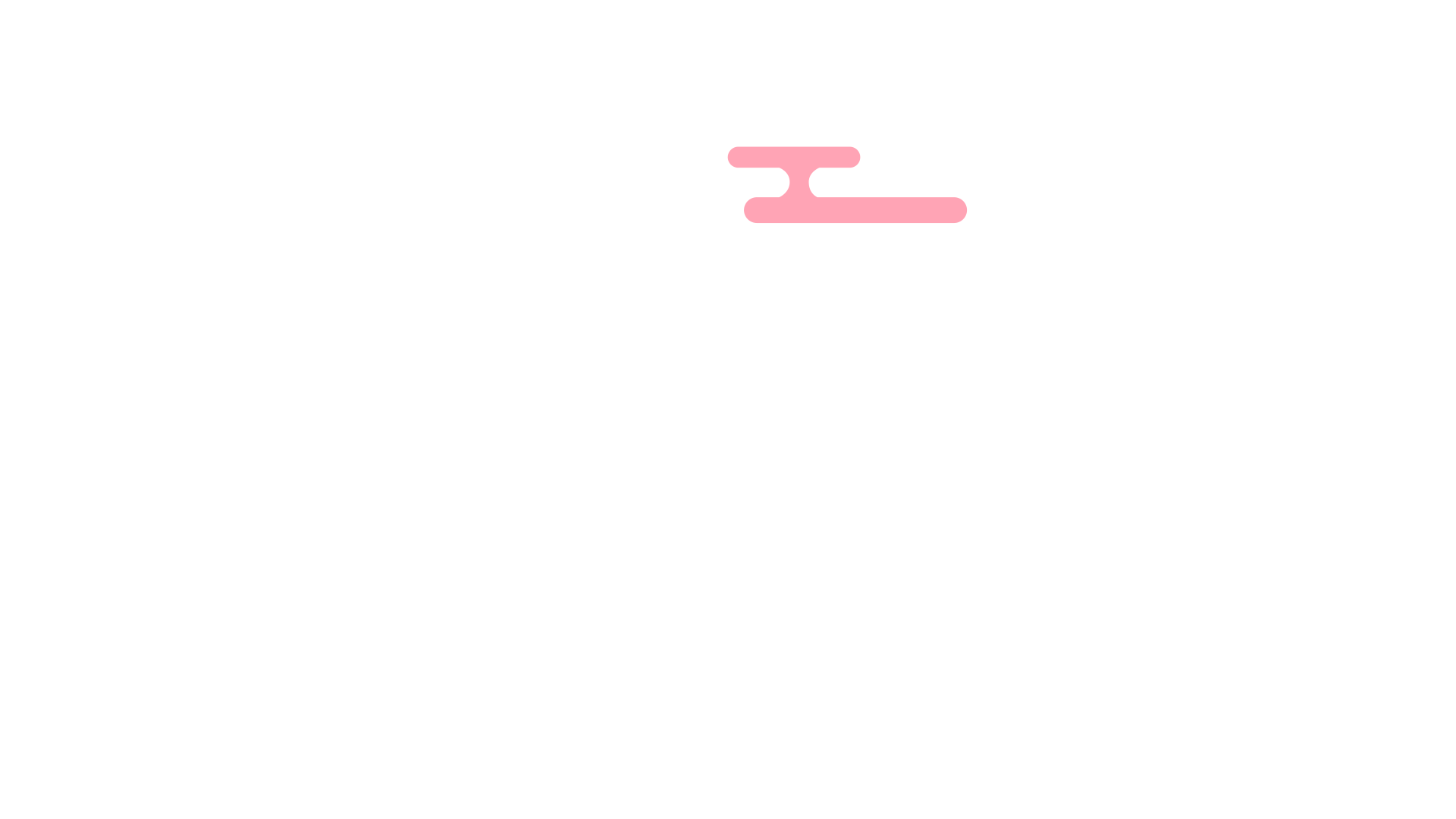 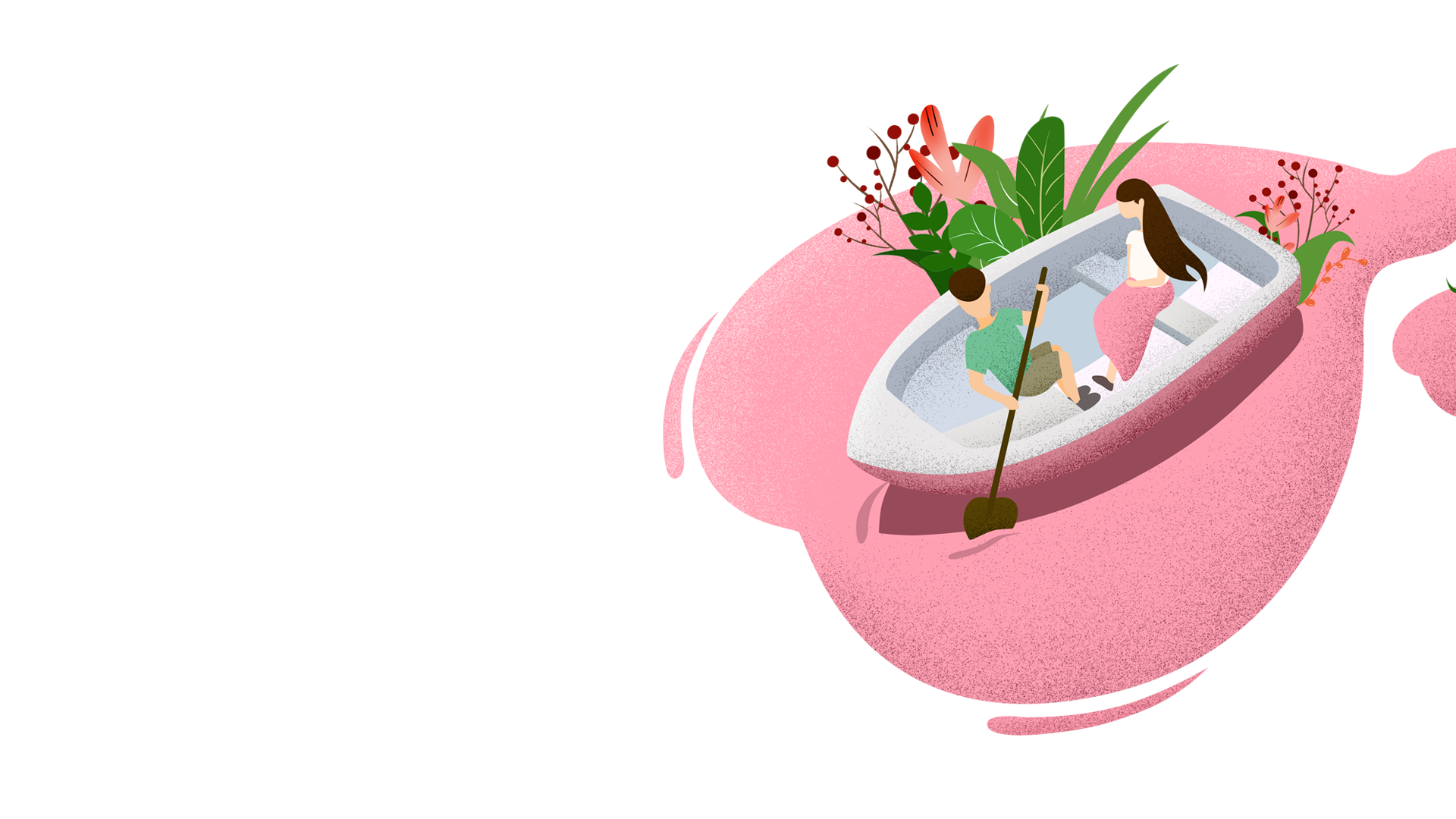 七夕告白
情人节表白相册PPT模板
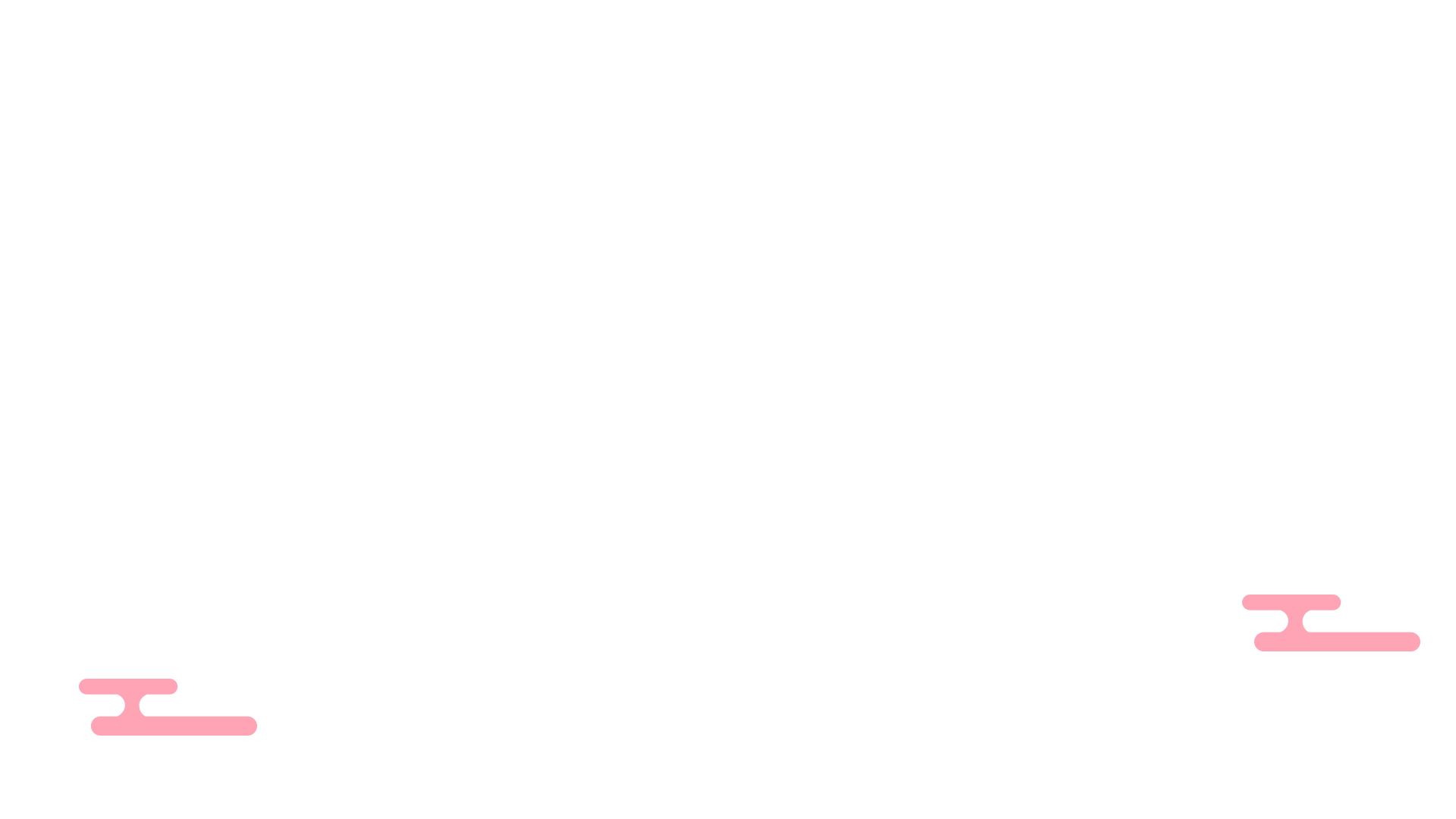 七夕节，又称七巧节、七姐节、女儿节、乞巧节、七娘会、巧夕、牛公牛婆日、双七等，是中国民间的传统节日。七夕为传统意义上的七姐诞，因拜祭“七姐”活动在七月七晩上举行，故名“七夕”。拜七姐，祈福许愿、乞求巧艺、坐看牵牛织女星、祈祷姻缘、储七夕水等，是七夕的传统习俗。经历史发展，七夕被赋予了“牛郎织女”的美丽爱情传说，因被赋予了与爱情有关的内涵，使其成为了象征爱情的节日，从而被认为是中国最具浪漫色彩的传统节日，在当代更是产生了“中国情人节”的文化含义。
七夕由来
对你想说
忽视心里那沉重的遗憾，人生聚散终有时，我们都还年轻，舍不得把所有的岁月都安放在同一个地方，耐不住经年累月只应对那么几个人。所以要不停的在路上，在路上心里才觉得对得起这几世轮回修来的人生，对得起每一刻每一时都独一无二的年华。
一阙驿动，两三点相思，魂过处，香盈袖，你，只一个回眸，我，已月光倾城。情人结，玫瑰香。
一阙驿动，两三点相思，魂过处，香盈袖，你，只一个回眸，我，已月光倾城。情人结，玫瑰香。
一阙驿动，两三点相思，魂过处，香盈袖，你，只一个回眸，我，已月光倾城。情人结，玫瑰香。
依稀，是你含笑的眼，穿过蒹葭苍苍的水湄，将万般牵念摇曳，陌上花开，我等你来，星光旖旎处，相依相伴醉流年；依稀，是你温暖的唇，柔情两颗心的驿动，从此，高山流水，琴瑟相和，星月相耀，不诉离殇。
依稀，是你含笑的眼，穿过蒹葭苍苍的水湄，将万般牵念摇曳，陌上花开，我等你来，星光旖旎处，相依相伴醉流年；依稀，是你温暖的唇，柔情两颗心的驿动，从此，高山流水，琴瑟相和，星月相耀，不诉离殇。
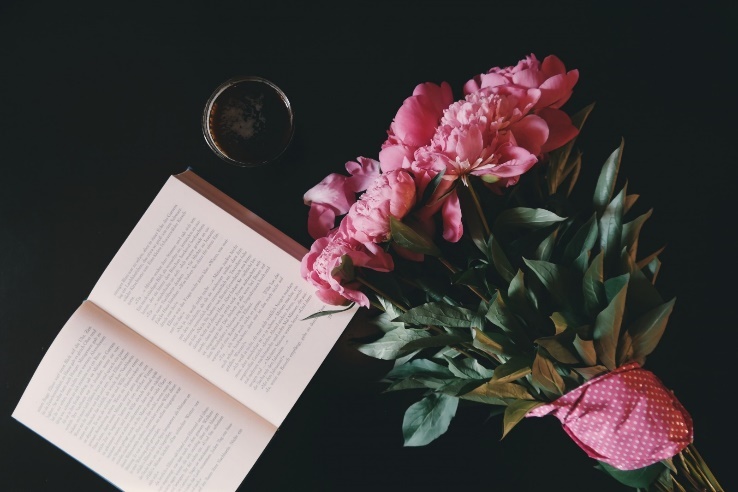 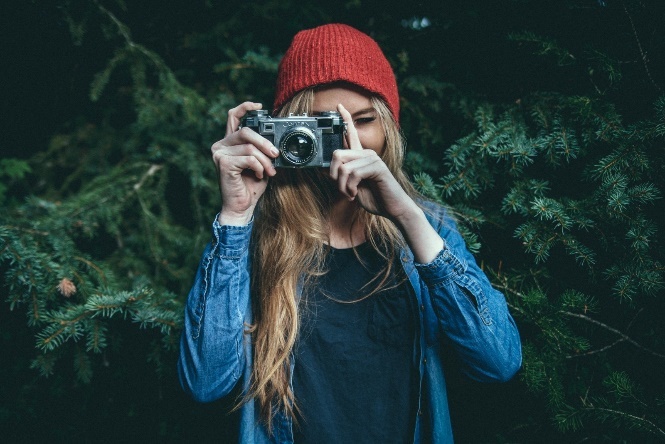 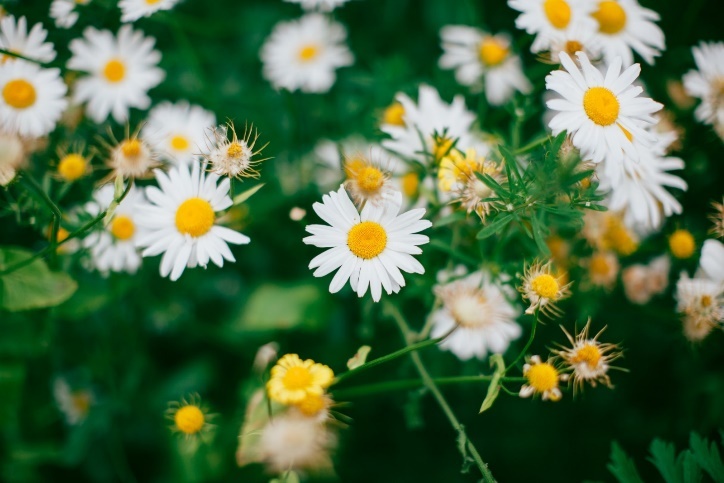 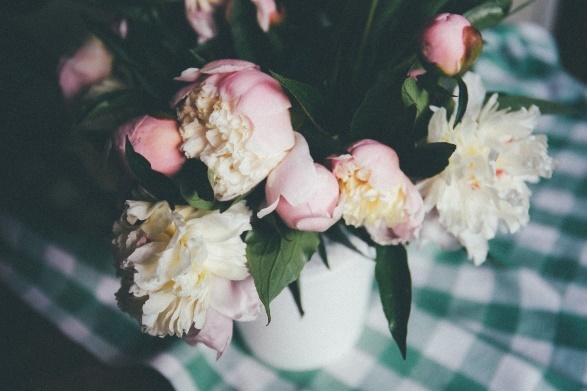 我们一起去浪迹天涯
有时我们选择改变，并非经过深思熟虑，而更像是听见了天地间冥冥中的呼唤，呼唤你前往另一个地方，过上另一种生活。你并不一定会从此拥有更美好的人生，可你仍然感谢天地和人世所带来的这些变化和发生。不然你大概会一直好奇和不甘吧——家门前的那条小路，到底通向了什么样的远方呢？
我突然就觉得自己像个华丽的木偶,演尽了所有的悲欢离合,
可是背上总是有无数闪亮的
银色丝线,操纵我的
哪怕一举手一投足.
青春是道明媚的忧伤 
时间仍在,
是我们在飞逝~~~~~
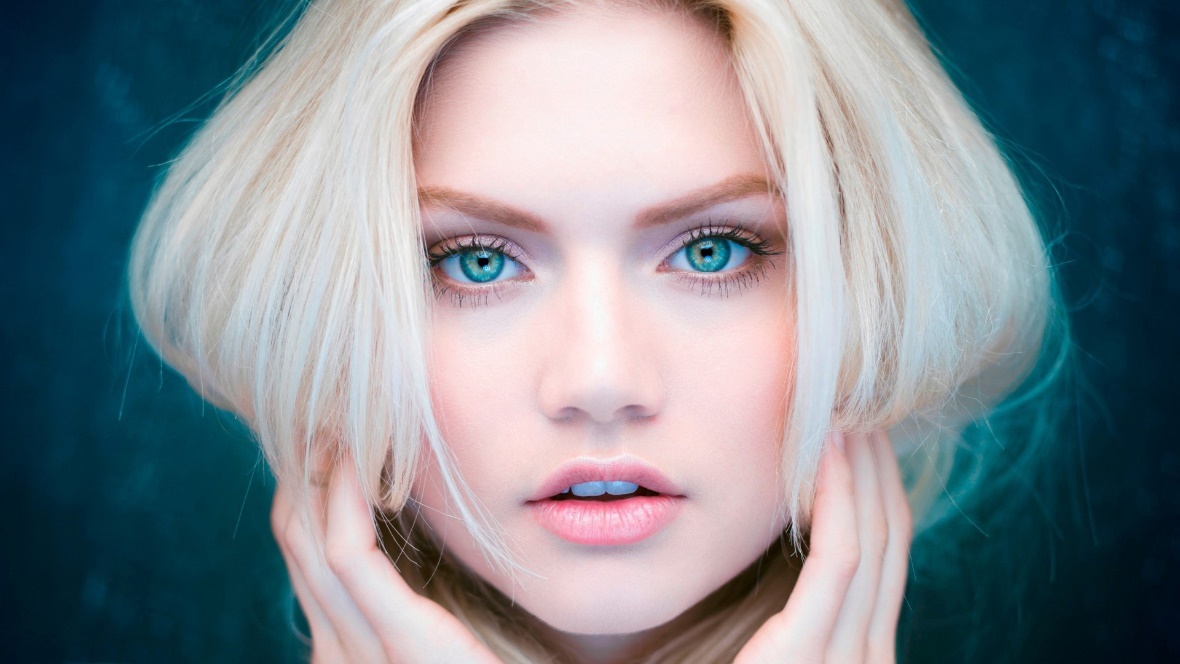 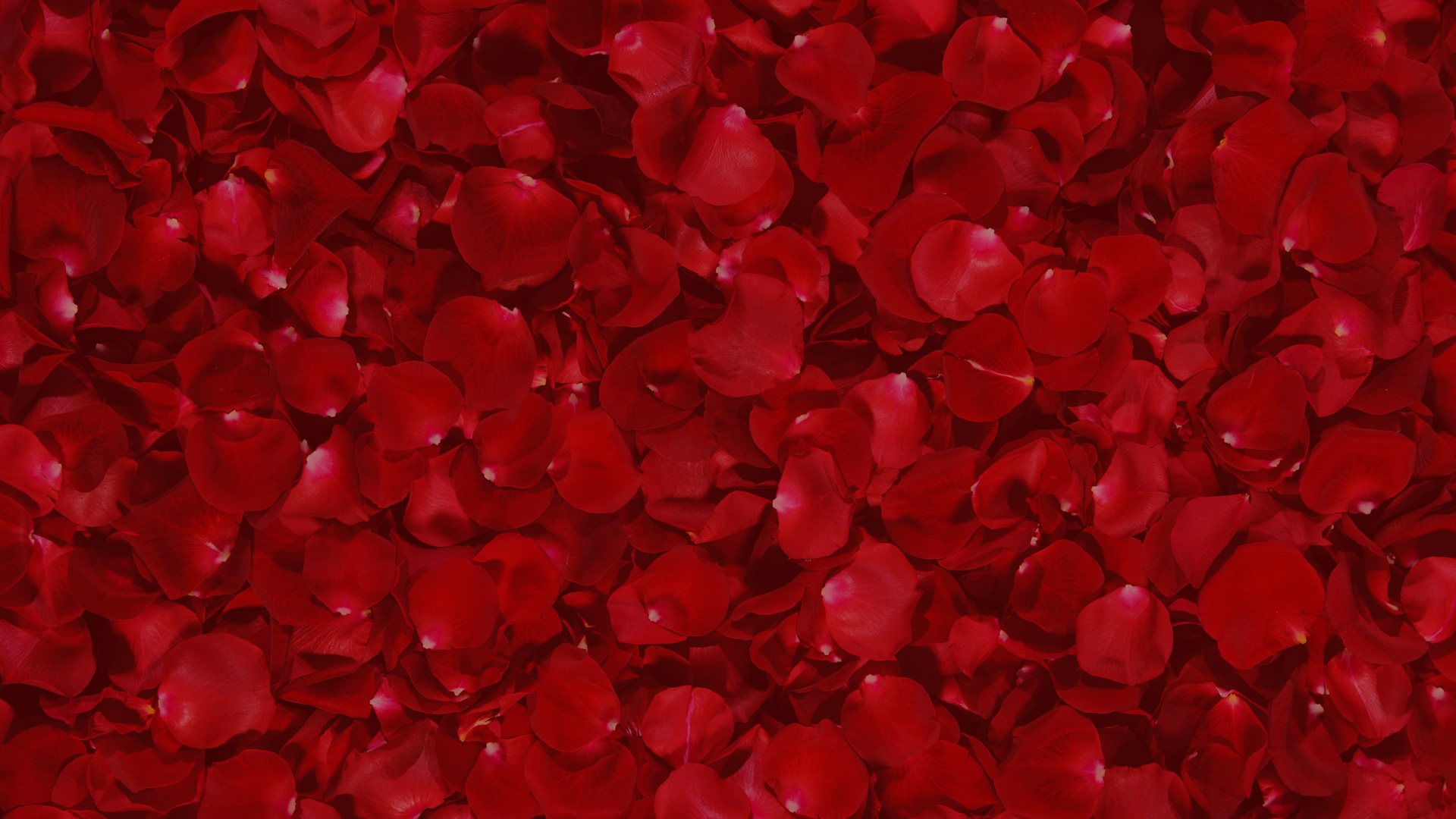 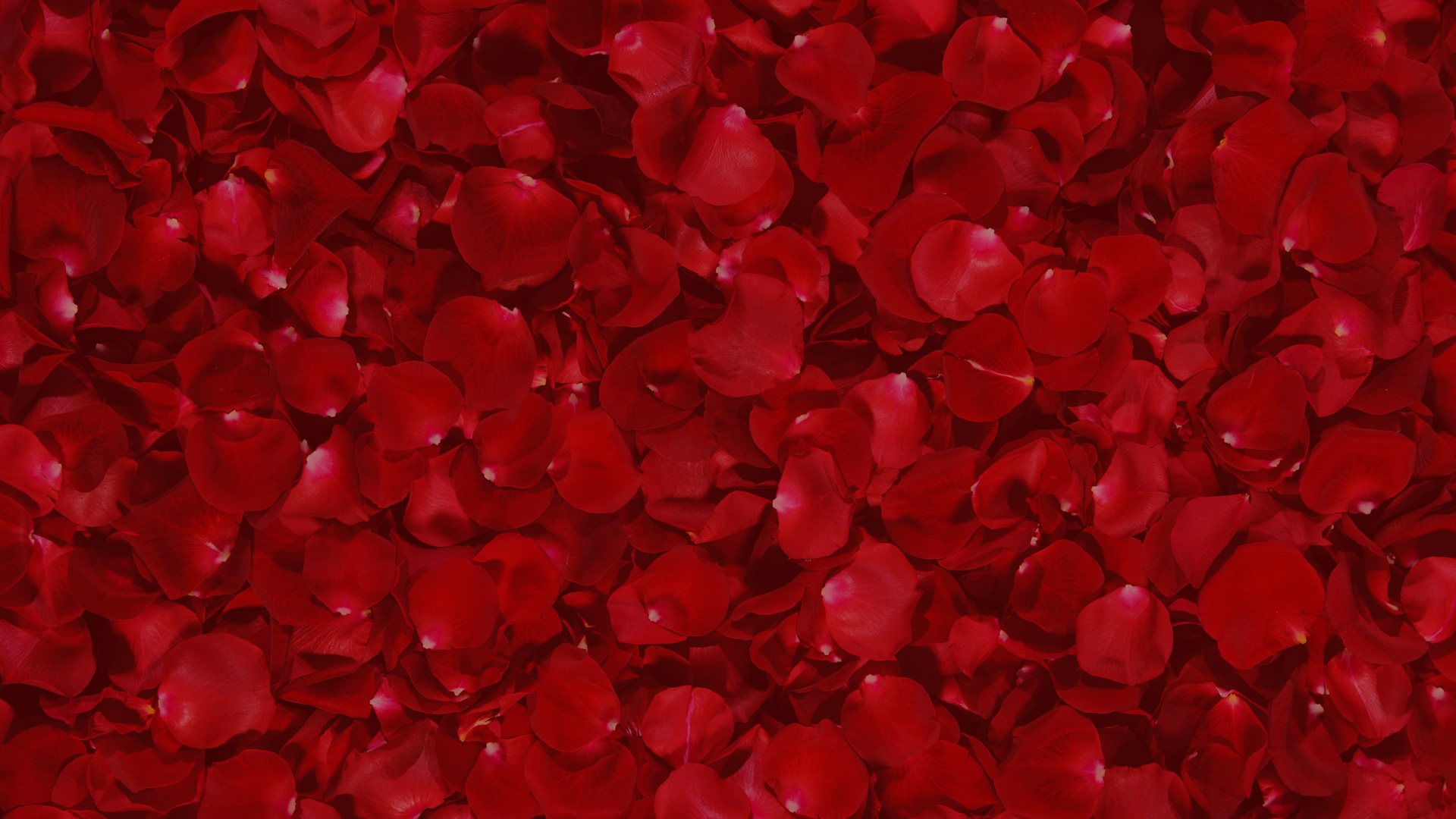 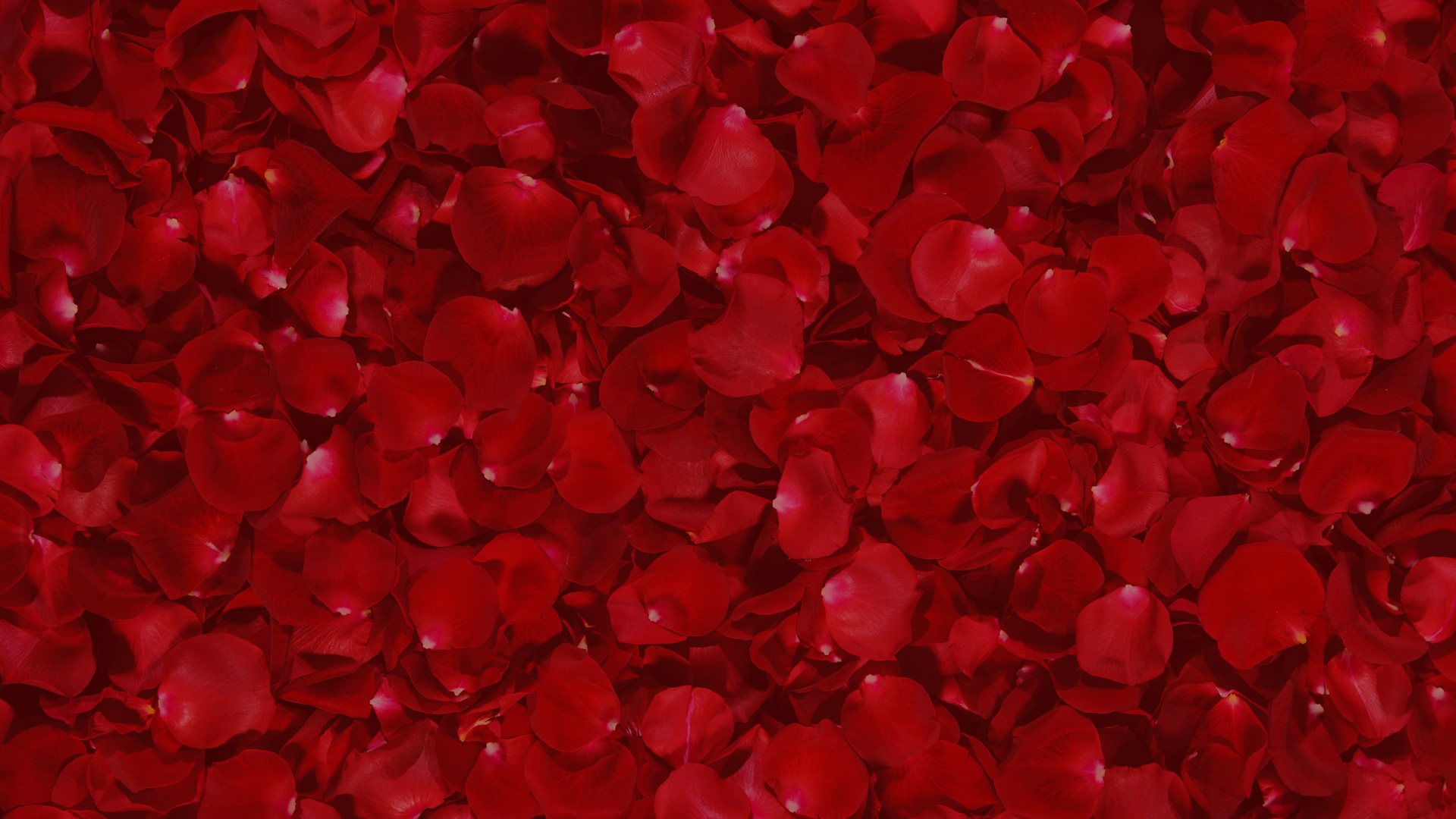 遇见，别问是劫是缘，青青子衿，悠悠我心，只放心牵起彼此的手，看流光飞转，听甜蜜婉转，品沧海桑田。或许，这一世所有的期待，都只为了这一刻的春情荡漾。
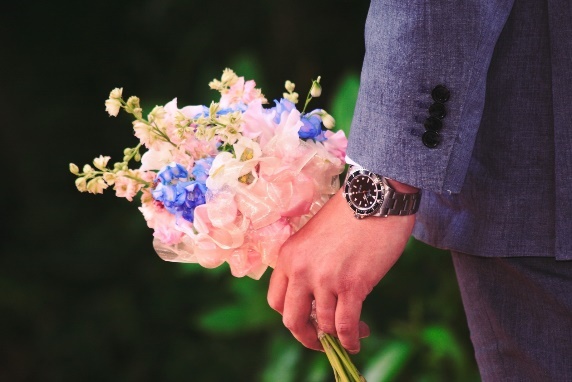 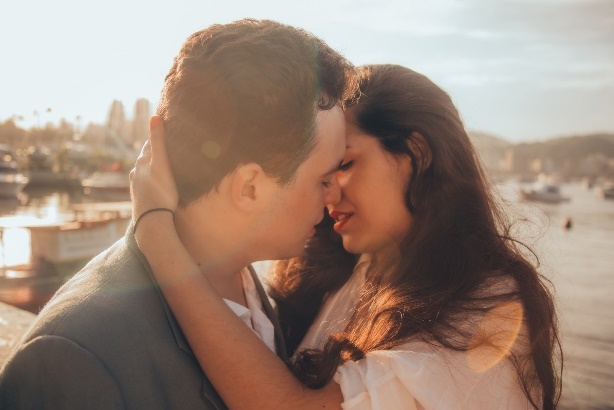 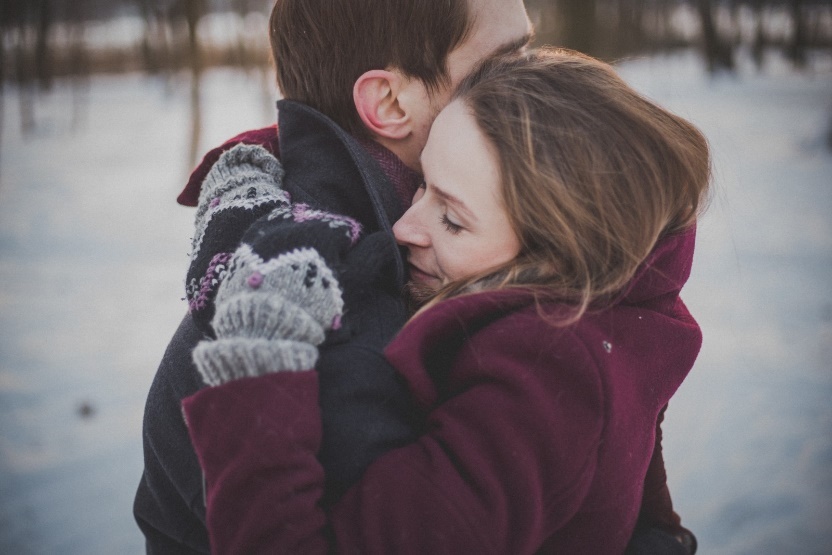 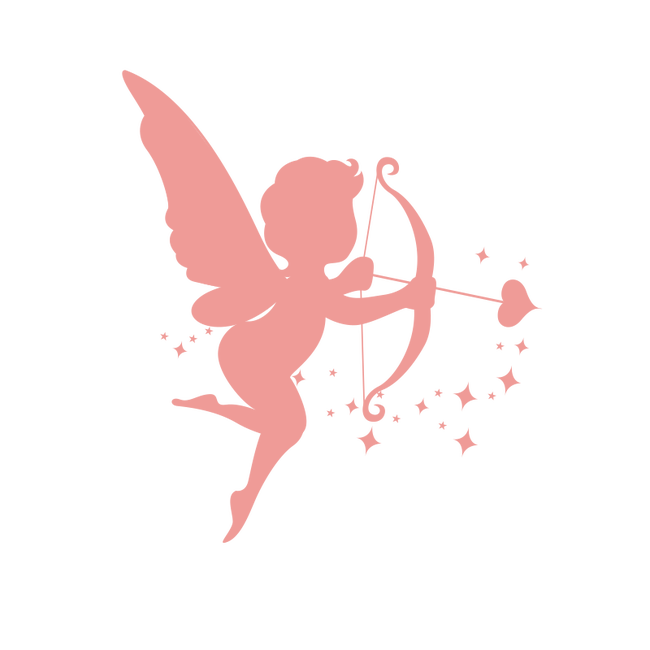 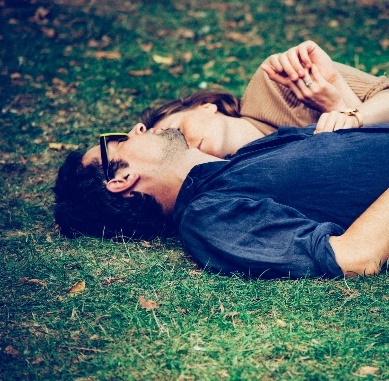 单击此处添加本章节的简要内容。本模板精心设计，模板所有素材均可自由编辑替换移动。
单击此处添加本章节的简要内容。本模板精心设计，模板所有素材均可自由编辑替换移动。单击此处添加本章节的简要内容。本模板精心设计，模板所有素材均可自由编辑替换移动。单击此处添加本章节的简要内容。本模板精心设计，模板所有素材均可自由编辑替换移动。
单击此处添加本章节的简要内容。本模板精心设计，模板所有素材均可自由编辑替换移动。
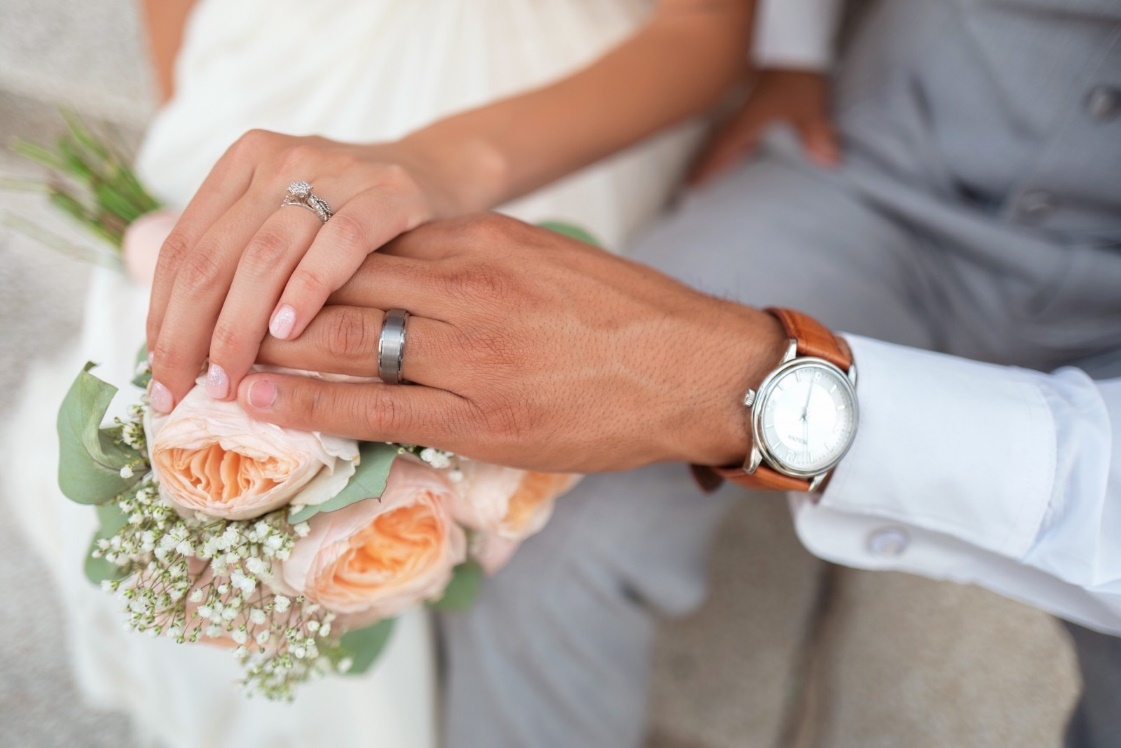 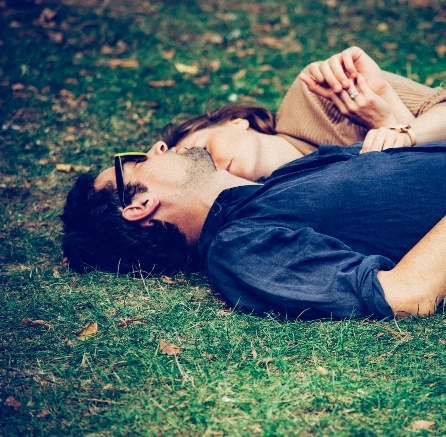 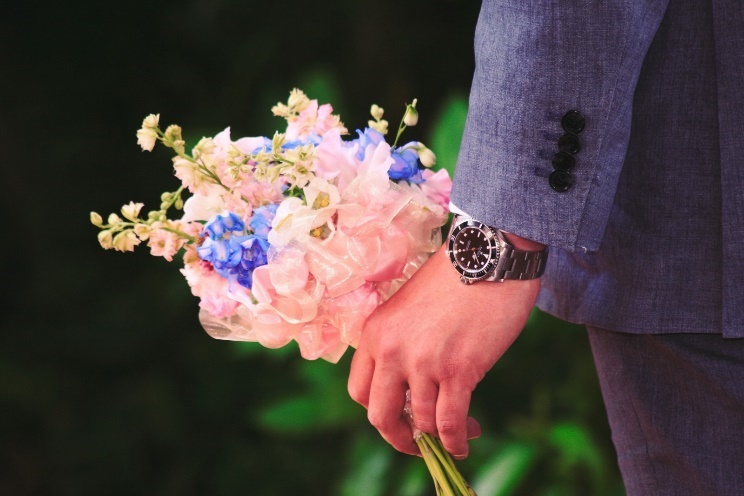 你给我温暖，给我信心，给我感动。 
你说，我是一尾鱼，而你是我唯一的...
凝一滴雨露，聆听花的微笑；抚一曲琴音，任云卷云舒。含情凝睇，低眉弄墨，从此，天涯海角两相依；从此，日子被裁成一段一段，每个段落都与你有关，每个二月里，都会有芬芳沁暖，穿过时空的门楣，绽放淡淡玫瑰香。
剪一缕二月的柔情，芳菲呢喃软语，陌上流年醉，共闻此花香。青青子衿，悠悠我心，拈一支玫瑰，遥寄远方思念，陪君笑醉三千场，不诉离殇。
亲爱的，你，只一个回眸，我，已月光倾城。
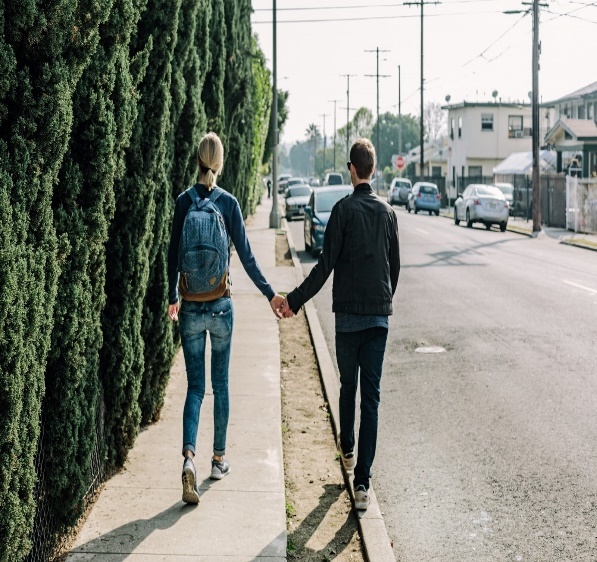 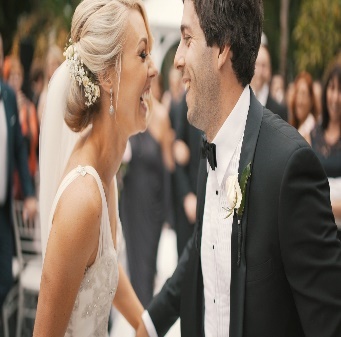 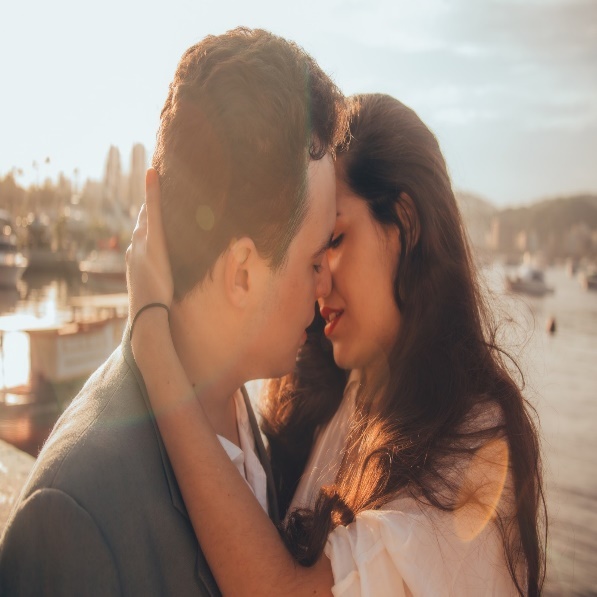 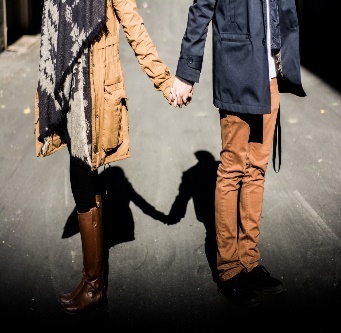 但爱情的线会
把我们紧紧相连
我躺下来，以一张报纸当枕头。高高在我上方的，是会眨眼的星星，而当火车弯曲而行，这些星群便上上下下的画着弧线，望着它们，我睡着了。这天已经过去 —— 我生命中所有天中的一天，明天又会是新的一天，而我依然年轻。
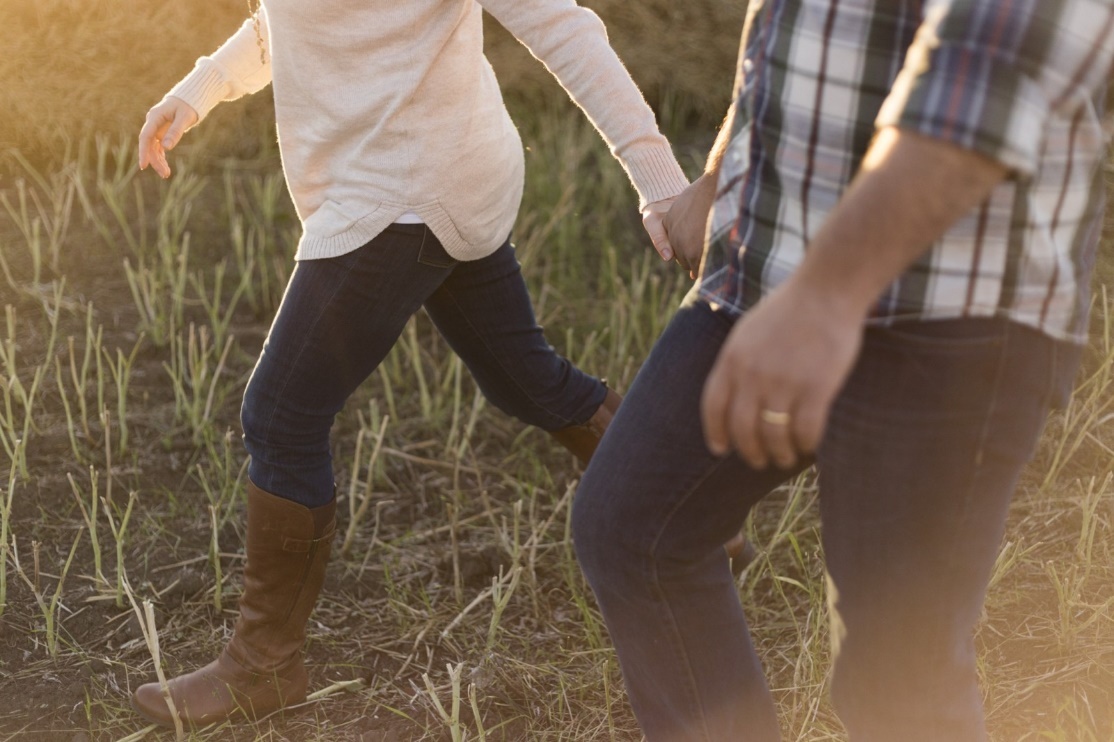 爱情，是生命里的一抹春光。有乍暖还寒的起伏，有无限春光的旖旎，有万紫千红的绚烂。这个世界上没有真正的南墙，就算我们真的不小心撞了上去，大可破墙而出。
把所有的经历当作是生命里的章节，好好感受就好。
Our romantic wedding
THE LOVE BETWEEN YOU AND ME IS FOREVER
版权声明
感谢您下载办公资源网平台上提供的PPT作品，为了您和办公资源以及原创作者的利益,请勿复制、传播、销售，否则将承担法律责任！办公资源将对作品进行维权，按照传播下载次数进行十倍的索取赔偿！

       1. 在办公资源出售的PPT模板是免版税类(RF: Royalty-Free)正版受《中国人民共和国著作法》和《世界版权公约》的保护，作品的所有权、版权和著作权归办公资源所有，您下载的是PPT模板素材的使用权。
       2. 不得将办公资源的PPT模板、PPT素材,本身用于再出售,或者出租、出借、转让、分销、发布或者作为礼物供他人使用，不得转授权、出卖、转让本协议或者本协议中的权利。
我们一起去浪迹天涯
如果不去接触未知，我们的感觉将变得迟钝，我们的世界就那么小小的一点儿，就连好奇心也将消失不见。我们的目光将不再放眼远方的地平线，耳朵也听不到那些熟悉的声音。
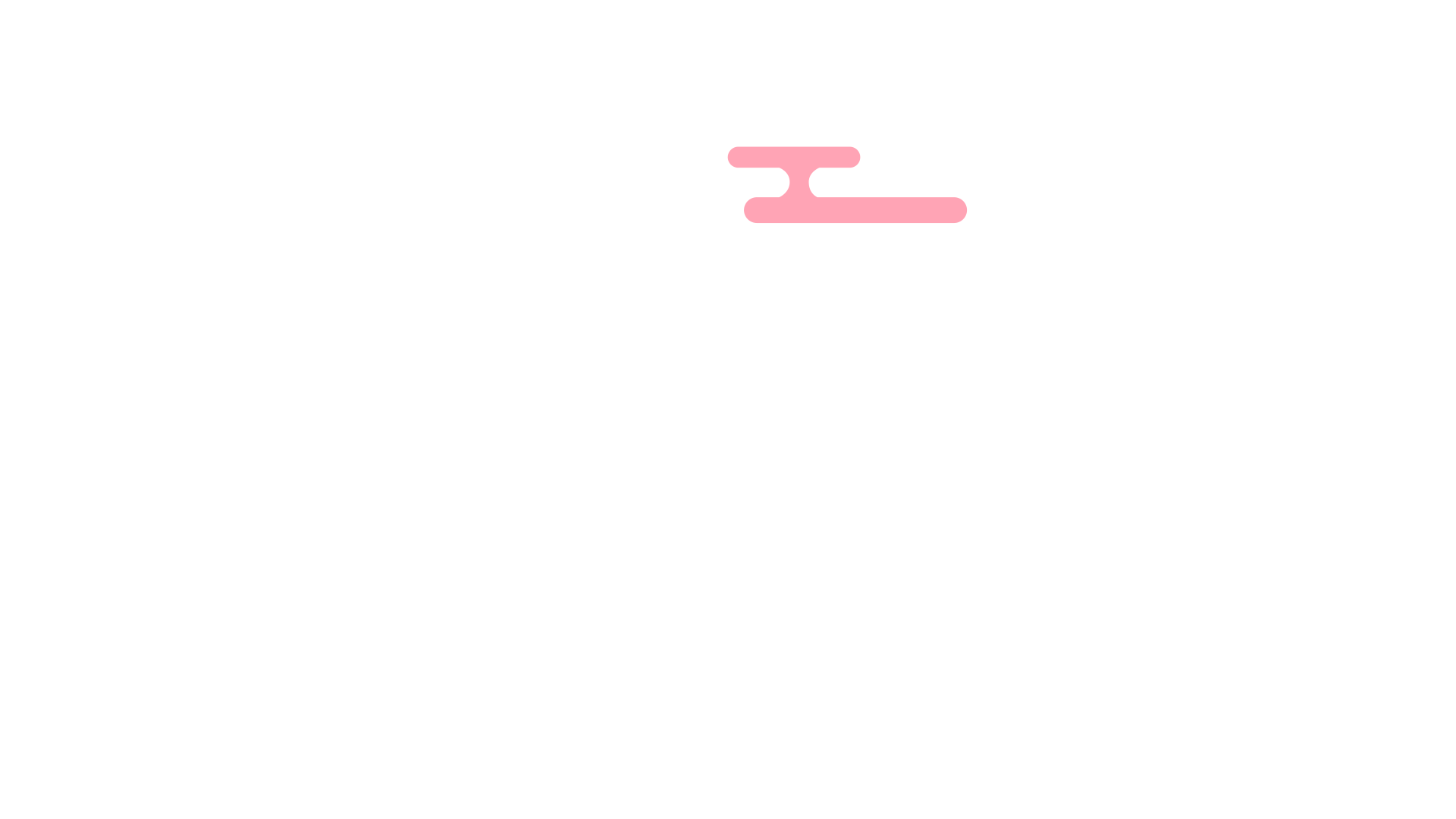 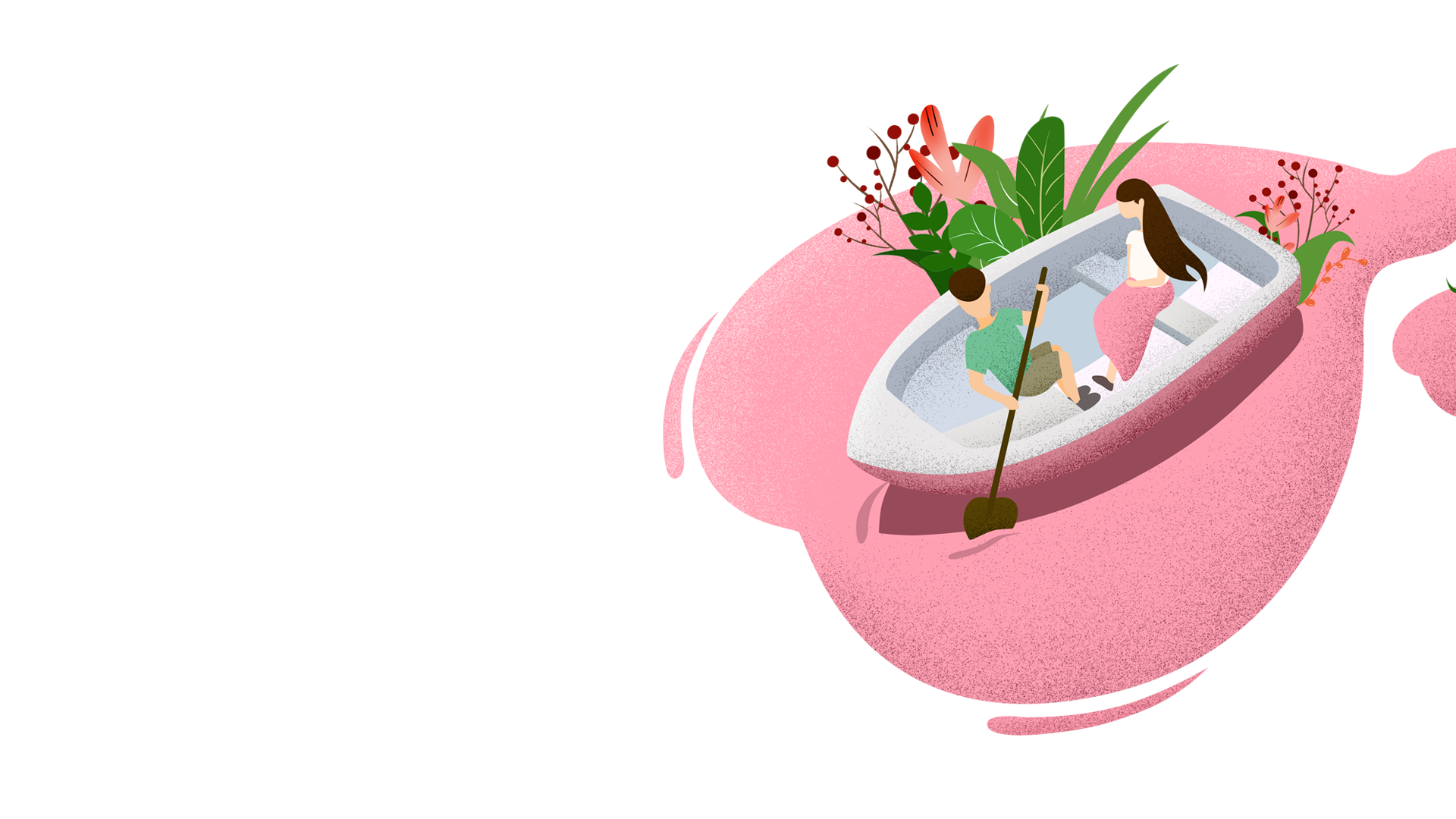 感谢有你
制作人：PPT营
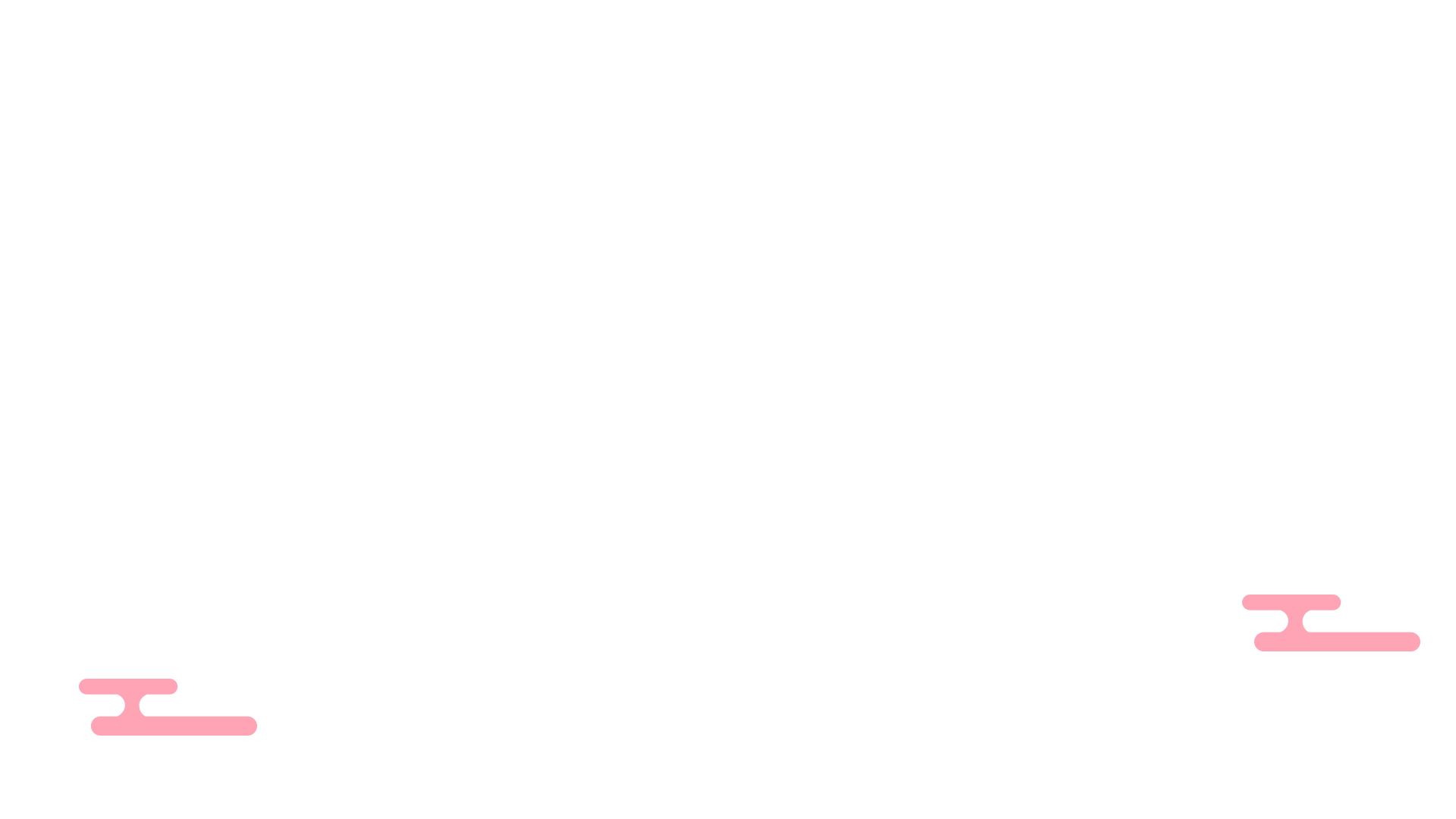 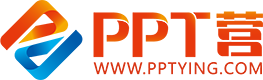 10000+套精品PPT模板全部免费下载
PPT营
www.pptying.com
[Speaker Notes: 模板来自于 https://www.pptying.com    【PPT营】]